Monday October 20, 2014Mr. Goblirsch – Economics
OBJECTIVE – Students Will Be Able To – SWBAT:
 - Explain how supply and demand create balance in the market, and how market disequilibrium occurs.

AGENDA:
WARM-UP: Connecting Supply & Demand
CONCEPT: Prices
Calculate Last Week’s Taxes
SIMULATION: Finish DOW Stock Simulation

*****HW: Examples of Shortage & Surplus DUE FRIDAY*****

Connecting Supply & Demand WARM-UP: (Follow the directions below)
***5 minutes***
Answer the questions below.
Think of a good that you have seen “on sale.”  Why do you think it was on sale?
Think of a good that you have seen “sold out” or found difficult to find.  Why do you think it was “sold out” or difficult to find?
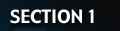 HOMEWORK
EXAMPLES OF SURPLUS & SHORTAGE
Visit a shopping mall, grocery store, Target, Wal-Mart, or another store (online store works also).
Find 3 examples of surplus and 3 examples of shortage (sales = surplus, out of stock/rain checks = shortage)
Identify the items and describe WHY you think the items were at a surplus or shortage.
Post your responses on the Economics Forum of my website.
www.goblirsch.weebly.com
DUE FRIDAY
Section 1-12
Chapter 6 Prices
1.) Combining Supply & Demand
Combining Supply & Demand
Demand Schedule
Supply Schedule
Point of Equilibrium - Point of Balance between Quantity Demanded & Quantity Supplied
Balancing the Market
Demand Schedule
Supply Schedule
Graphing Equilibrium – Point where Supply Meets Demand
Balancing the Market
Disequilibrium - Shortage
Excess Demand
When Price is too low
Quantity  Demanded exceeds Quantity Supplied
Shortage
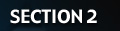 The Price Adjustment Process (cont.)
Shortages occur when demand exceeds supply. 
8
Section 2-13
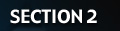 Discussion Question
Imagine that you want to go to the World Series but you find it is sold out at ticket outlets.  

What effect will this shortage of tickets have on the price of any remaining World Series tickets?
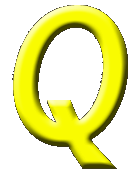 9
Section 2-Assessment 1
Disequilibrium - Surplus
Excess Supply
When Price is too high
Quantity     Supplied exceeds Quantity Demanded
Surplus
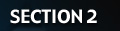 The Price Adjustment Process (cont.)
Surpluses occur when supply exceeds demand.
11
Section 2-11
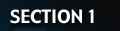 HOMEWORK
EXAMPLES OF SURPLUS & SHORTAGE
Visit a shopping mall, grocery store, Target, Wal-Mart, or another store (online store works also).
Find 3 examples of surplus and 3 examples of shortage (sales = surplus, out of stock/rain checks = shortage)
Identify the items and describe WHY you think the items were at a surplus or shortage.
Post your responses on the Economics Forum of my website.
www.goblirsch.weebly.com
DUE FRIDAY
Section 1-12
THE DOW STOCK SIMULATION
DIRECTIONS:
IF YOU WANT TO KEEP YOUR STOCKS, THE PRICE & SHARES DO NOT CHANGE ON YOUR NEW STOCK SHEET
IF YOU WANT TO CHANGE YOUR STOCKS:
You have your $$$ to invest in the stock market.  ***You cannot spend over what you have left***
Select 5 stocks from The Dow Jones Industrial Average to invest your money in.
How many shares you buy of each stock is up to you.
Multiply the # of shares you want by the Last trade amount to calculate the Total Worth of that stock.
# shares   X   Last Trade $  =  Total Worth
Econ Class Jobs
Students who have an assigned job will be responsible for carrying out their duty, and in return will be receive a $2 a day raise.  The jobs are as follows:

Electrician (1) – turning on and off the lights as 	needed during the class period.
Distributor/Collector (1) – passing out/collecting 	papers as needed during the class period.
Book Person (6) – one book person per pod. Their job 	will be to get out and return each pod members book 	as needed.
E.P.A. (2) – Environmental Protection Agency – one EPA 	member per side of the room.  Their job is to make 	sure all desks are aligned & pick up any stray trash.